.
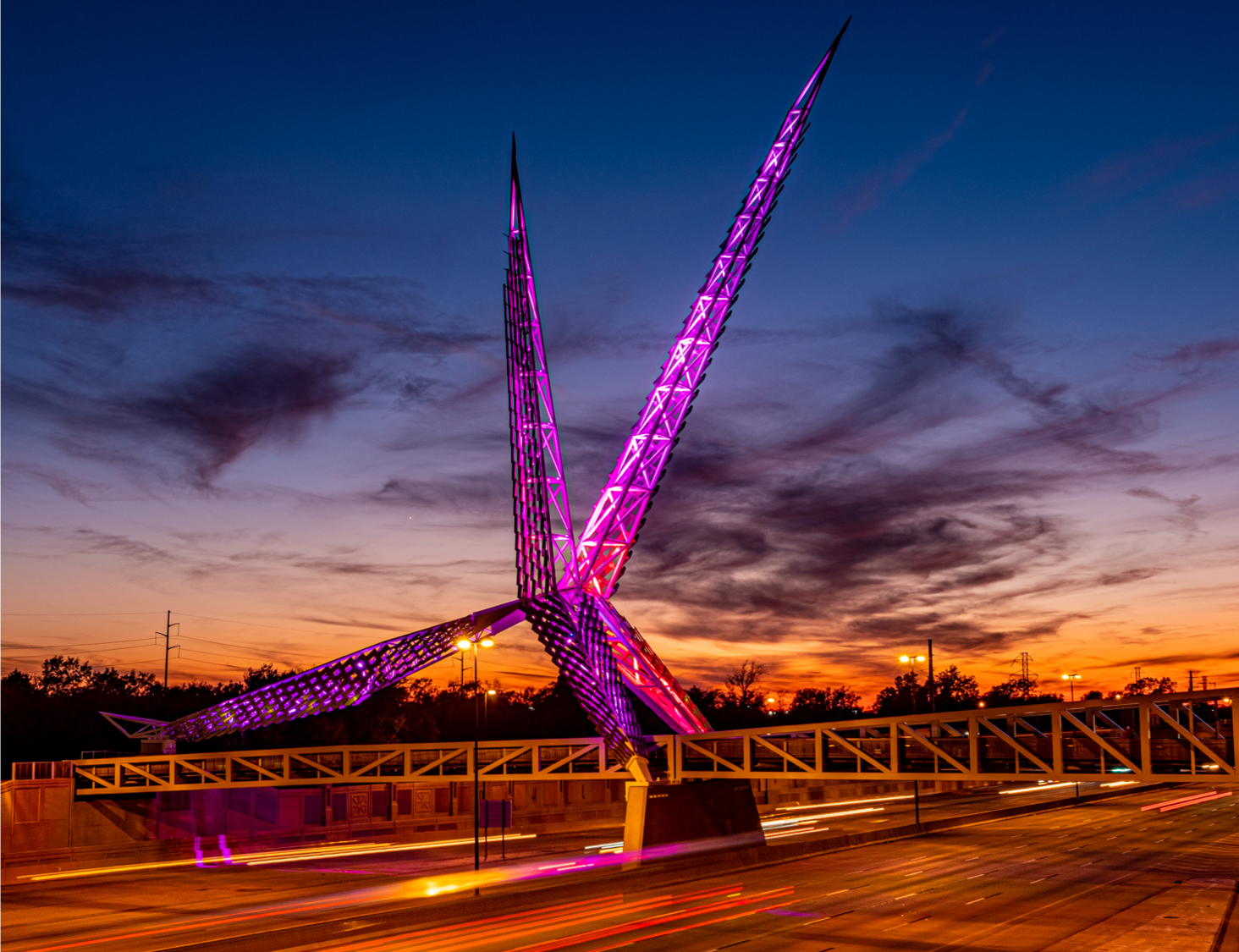 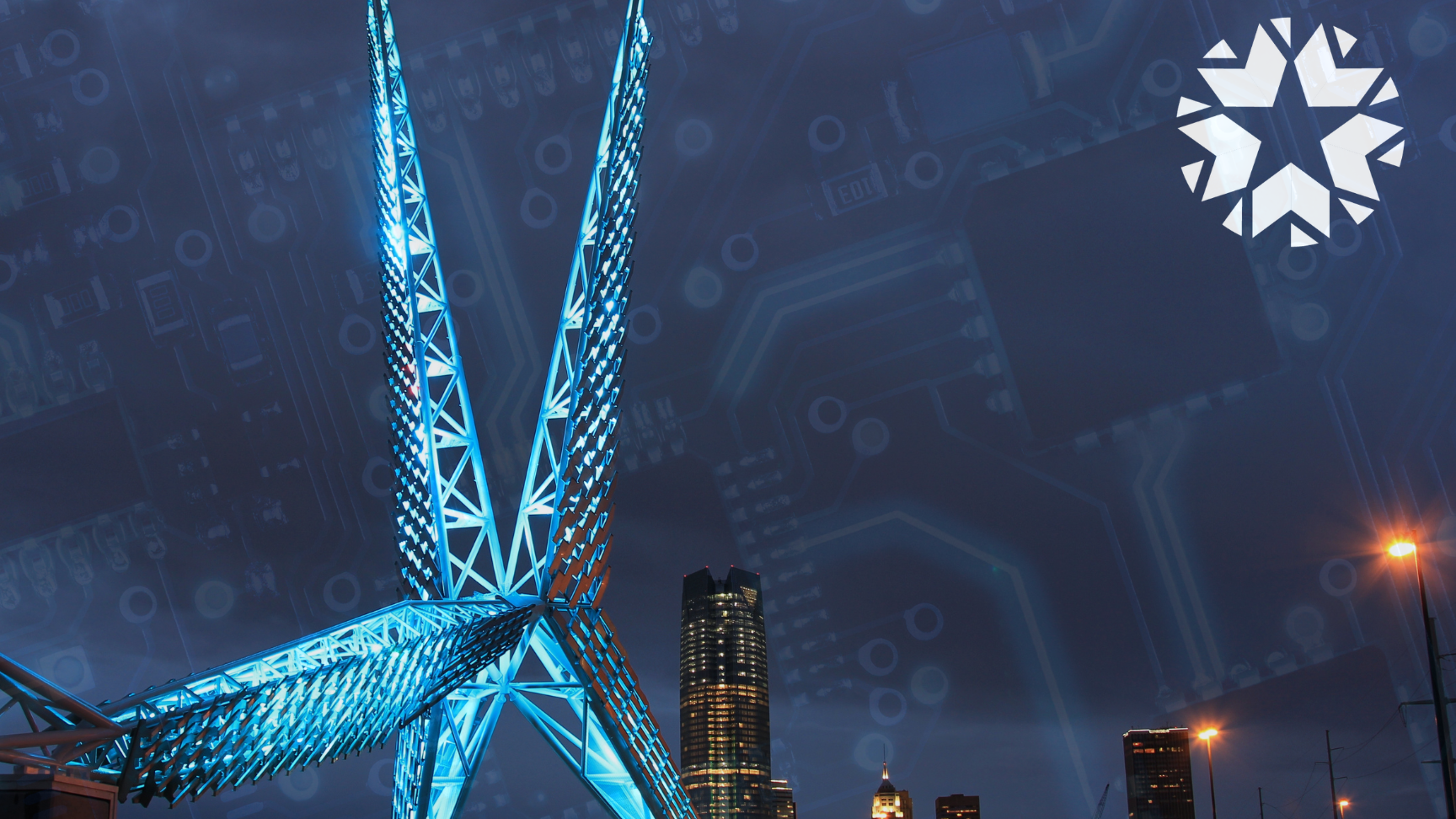 Welcome
Call to Order
[Speaker Notes: Welcome AC team and quest

AC members and quest must sign in per the attendance sheet

Provide team with any Handout material 

Chair- person, call to order the meeting; note time of start time
Let the chair- person know the meeting can start.]
Preventive Health and Health Services (PHHS) Block Grant (BG)
Public Hearing Meeting
2:00 pm 
May 7, 2025
To learn more about the PHHSBG, please visit  
our SharePoint page or public webpage.
2
[Speaker Notes: Welcome and thank you for join the Public Hearing Meeting

Background-----
Funds are intended to address emerging health needs and gaps where no Federal or local support exists, it is designed to bring about efficiencies and eliminate duplication of effort.
Activities and budgets must be aligned and categorized under the Healthy People 2030 selected topics 
Programs that receive funding must provide qualitative and quantitative data for reporting purposes
Proposed Workplans (WP) which include budgets are recommended by the Advisory Committee and approved by the Commissioner
Legislation is authorized- United States Code- Tile 42, Chapter 6A, subchapter 17, part- A , Section 300w-1 to 300w-10.

Oher information to share----
The FY25 WPs and budget allocations have been based on the 1.4 million – historically, received  since FY21 until FY24 -  1.6 million was awarded to OK. 

The Grant cycle is awarded per the Federal Fiscal Year, and this grant period begins 10/1/2025 and ends 9/30/2026

The PHHS Block Grant allocation table – normally received no later than mid –May. However as of 5/6 it has not been received. 

NOA is normally awarded to States/ jurisdictions by Sept 1.  

The PHHS Block Grant has been in existence for more than 40 years, the funding is 
Flexible -
Responsive – to community needs and drives decision making
Innovative – to where the recipient can be creative in directing funds to new or ongoing programs and strategies
Accountable – for ongoing evaluation or organizational, systems and health related outcomes.]
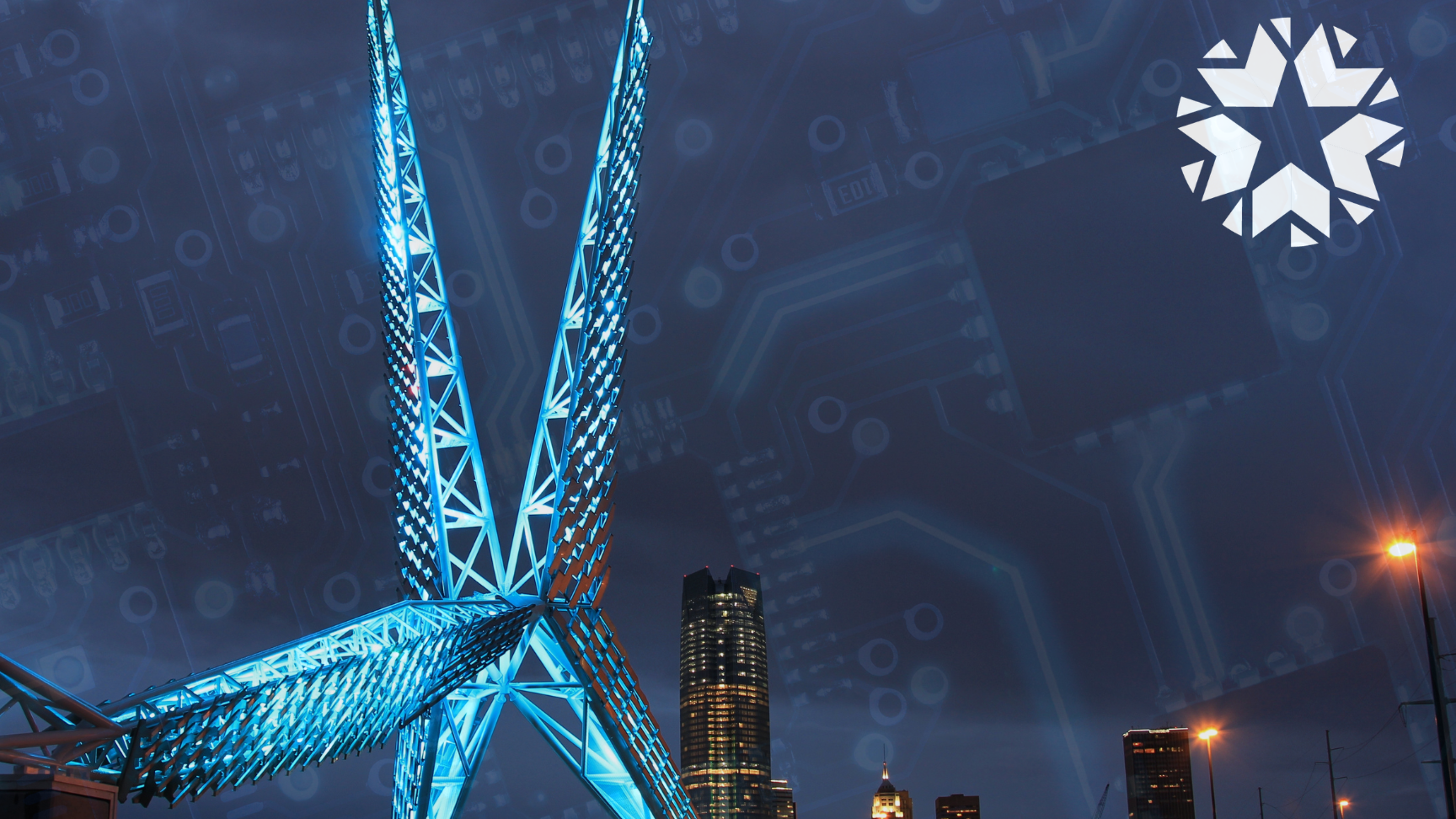 FY25 Work Plans 
----- 
FFY2026 
Proposals and Funding
3
Oklahoma State Department of Health |  Preventive Health and Health Services Block Grant | 2025
[Speaker Notes: The AC team completed their evaluations and scored the 20 Block Grant program applicants and based on the ranking, funding was recommended. Final adjusts were required to ensure that budget did not exceed recommended totals and the Commissioner finalized the approval. 

PHHS Block Grant team sent - Notice of funding letters, workplan (WP) document, and  budget material to program awardees

The next step(s) 
Program awardees: 
Must agree and accept final budget by 5/12. 
Complete must their final WP by 5/23 (allowed to add any additional objective or activities)

Block Grant Coordinator:
Review allocation table and adjust as required  (funding allocations for Oklahoma)
Submit WP and budget data to CDC by 6/30 via PHHSBG PHIVE platform

The next following slides will address the funding allocation outcomes after the budget adjustments.]
Enhancing Access, Promoting Wellness & Telehealth Initiative
Budget: $84,324 – Enhance or expand  FTEs: 1 existing staff Other: Supplies/IT/travel

Healthy People 2030:Decrease the proportion of adults who report poor communication with their health care provider — HC/HIT-02

Program SMART Objective and Activity:
Objective – By September 2026, increase percentage of client in Oklahoma who feel confident in 	communicating with their health care providers from 60% to 70%. Raise telehealth services 	awareness to rural residents by conducting at least 5 community 	outreach events 	(distribution of informational materials to 1500 Oklahoma residents).
Activity – 1. Track the number of clients attending workshops and accessing online tutorials. Target 	value of 10 clients per workshop and 50 online tutorial views per month. 2. Conduct pre-and 	post-workshop surveys to measure patients’ confidence levels, with a 10% increase in 	participants confidence. Collect workshops and tutorials client feedback to improve the 	program and address any gaps. 3. Community outreach efforts to keep the public 	informed and engaged with telehealth services; foster a sense of ownership and advocacy 	efforts among community members to support telehealth initiatives thereby, enhancing access 	and promoting wellness.
[Speaker Notes: Enhancing Access & Promoting Wellness Initiative
Budget Request: $300,000 – $84,324  final after adjustments. Enhance or expand  FTEs: 3- 1 existing staff  Other: Supplies/ IT/travel

H P 2030: to decrease the proportion of adults who report poor communication with their health care provider — HC/HIT-02

Program Goal: 
Is to improve communication between health care providers and patients in Oklahoma, reducing the proportion of adults reporting poor communication.

Program SMART Objective and Activity:
Objective – By September 2026, increase percentage of client in Oklahoma who feel confident in communicating with their health care providers from 60% to 70%. Raise telehealth services awareness to rural residents by conducting at least 5 community outreach events (distribution of informational materials to 1500 Oklahoma residents).
Activity – 1. Track the number of clients attending workshops and accessing online tutorials. Target value of 10 clients per workshop and 50 online tutorial views per month. 2. Conduct pre-and 	post-workshop surveys to measure patients’ confidence levels, with a 10% increase in participants confidence. Collect workshops and tutorials client feedback to improve the program and address any gaps. 3. Community outreach efforts to keep the public informed and engaged with telehealth services; foster a sense of ownership and advocacy efforts among community members to support telehealth initiatives thereby, enhancing access and promoting wellness.]
Increasing Nutrition Security in CHDs Statewide Partners
Budget: $48,890 –  Enhance or expand  FTEs: 1 existing staff   Other: Supplies/ IT/ Travel/Contractual

Healthy People 2030: Reduce household food insecurity and hunger – NWS01   

Program SMART Objective and Activity:
Objective – By September 2026, the two state food banks will establish 8 	emergency food pantries in the state of Oklahoma, focusing on CHD	implementation.
Activity - The food banks will provide logistical support and technical assistance to 	establish 8 new emergency food parties and continue the sustainability of 	the 20+ emergency food pantries located in clinics and county health 	departments throughout the state.
[Speaker Notes: Nutrition Security Budget Request: $119,314 , $48,890  final after adjustments–  Enhance or expand  FTEs: 1 existing staff   Other: Supplies/ IT/ Travel/Contractual

HP 2030:  To Reduce household food insecurity and hunger – NWS01   

Program Goal:
To partner with the two Feeding America associated food banks that serve Oklahoma to reduce food insecurity and health disparities throughout the state.

Program SMART Objective and Activity:
Objective – By September 2026, the two state food banks will establish 8 emergency food pantries in the state of Oklahoma, focusing on CHD implementation.

Activity - The food banks will provide logistical support and technical assistance to establish 8 new emergency food parties and continue the sustainability of the 20+ emergency food pantries located in clinics and CHDs  throughout the state.]
Community Engagement & Partnership Community of Practice Training
Budget: $19,500 – Enhance or expand  FTEs: 0 existing staff  Other: Supplies/ Travel / Contractual

Healthy People 2030: Increase the number of community organizations that provide prevention services — ECBP D07

Program SMART Objective and Activity:
Objective –By September 2026, increase the number of training sessions to 	internal and external partners to enhance prevention services in Oklahoma `	by 50%. 
Activity – 1. Conduct a comprehensive needs assessment with internal and external 	partners – 1st QTR,  Oct-Dec2025 to identify gaps.  
	2. Conduct 12 internal and 4 external training sessions. 
	3. Develop and implement evaluation framework - participant pre- and post-	training assessments, feedback surveys, and follow-up interviews
[Speaker Notes: Community Engagement & Partnership Community of Practice Training
Budget Request: $27,000 , $19,500  final after adjustments – Enhance or expand  FTEs: 0 existing staff  
Other: Supplies/ Travel / Contractual

HP 2030: Increase the number of community organizations that provide prevention services — ECBP D07

Program Goal:
Is to strengthen prevention services in Oklahoma by expanding comprehensive training opportunities for internal and external partners by 50% between October 1, 2025, and September 31, 2026.

Program SMART Objective and Activity:
Objective –By September 2026, increase the number of training sessions to internal and external partners to enhance prevention services in Oklahoma `by 50%. 
Activity – 1. Conduct a comprehensive needs assessment with internal and external partners – 1st QTR,  Oct-Dec2025 to identify gaps.  
	2. Conduct 12 internal and 4 external training sessions. 
	3. Develop and implement evaluation framework - participant pre- and post-training assessments, feedback surveys, and follow-up interviews]
Oral Health Outreach Project
Budget: $24,981 – Enhance or expand  FTEs: 0 Other: Supplies 

Healthy People 2030: Increased use of oral health care system-OH-08

Program SMART Objective and Activity:
Objective –By September 2026 staff in the Dental Health Service will provide 	7500 Fluoride Varnish applications to the County Health Department and 	other partners for application to the teeth of vulnerable children.
Activity –To provide fluoride varnish to internal and external partners
[Speaker Notes: Oral Health Outreach Project- Fluoride Varnish
Budget Request: $50,200 , $24,981  final after adjustments – Enhance or expand  FTEs: 0 Other: Supplies 

HP 2030:  to Increased use of oral health care system-OH-08

Program Goal:
Is to increase access to dental caries prevention programs and increase the proportion of children, adolescents, and adults who use the oral health system.

Program SMART Objective and Activity:
Objective –By September 2026 staff in the Dental Health Service will provide 7500 Fluoride Varnish applications to the County Health Department and other partners for application to the teeth of vulnerable children.

Activity –To provide fluoride varnish to internal and external partners]
Partner-Inflicted Brain Injury Training & Surveillance
Budget: $37,335 – Maintain existing (as is)  FTEs: 1 existing staff  Other: Supplies/ IT/ Travel /Contractual

Healthy People 2030: Reduce intimate partner violence – IVP D04

Program SMART Objective and Activity:
Objective – By September 2026, Injury Prevention Service staff will provide training 	on partner-inflicted brain injury recognition and accommodations to 250 	domestic violence service providers and allied professionals.
Activity - Between 10/2025 and 09/2026, IPS staff will provide training on partner-	inflicted brain injury recognition and accommodations at one statewide 	domestic violence service provider conference.
[Speaker Notes: Partner-Inflicted Brain Injury Training & Surveillance
Budget Request: $72,504, $37,335  final after adjustments – Maintain existing (as is)  FTEs: 1 existing staff  Other: Supplies/ IT/ Travel /Contractual

HP2030: Reduce intimate partner violence – IVP D04

Program Goal:
To Increase awareness of and accommodations and resources for partner-inflicted brain injury among domestic violence service providers and allied professionals. Implement surveillance of adverse childhood experiences to enhance the understanding of the connection between ACEs and intimate partner violence in Oklahoma.

Program SMART Objective and Activity:
Objective – By September 2026, Injury Prevention Service staff will provide training on partner-inflicted brain injury recognition and accommodations to 250 domestic violence service providers and allied professionals.

Activity - Between 10/2025 and 09/2026, IPS staff will provide training on partner-inflicted brain injury recognition and accommodations at one statewide domestic violence service provider conference.]
A Way to Wellness +
Budget: $29,997 – Start up FTEs: 0 Other: Supplies / Travel

Healthy People 2030: Reduce the proportion of adults with high blood pressure - HDS-04

Program SMART Objective and Activity:
Objective – By September 2026 to increase awareness and during an eight- 	week interventions period, participants will lose 3-5% of their total body 	weight.
Activity – The local CHD will host one (1) wellness intervention class “A Way to 	Wellness” that will help reduce body weight by implementing healthy 	choices for participants.
[Speaker Notes: A Way to Wellness
Budget Request: $43,478 , $29, 997  final after adjustments  – Start up FTEs: 0 Other: Supplies / Travel

Healthy People 2030: Reduce the proportion of adults with high blood pressure - HDS-04

Program Goal:
To reduce 3-5% body fat over and eight-week period by implementing healthy choices for participants.

Program SMART Objective and Activity:
Objective – By September 2026 to increase awareness and during an eight- week interventions period, participants will lose 3-5% of their total body 	weight.
Activity – The local CHD will host one (1) wellness intervention class “A Way to Wellness” that will help reduce body weight by implementing healthy choices for participants.]
Suicide Prevention & Surveillance
Budget: $98,438 – Enhance or expand  FTEs: 1 existing staff   Other: Supplies/ IT/ Travel

Healthy People 2030: Reduce the suicide rate – MHMD 01

Program SMART Objective and Activity:
Objective –By September 2026, the Injury Prevention Service (IPS)will implement 	at least one suicide prevention strategy across OSDH, CHDs and allied 	partners.
Activity - The IPS will distribute firearm locks to CHDs, public interacting OSDH  	services, and allied partners.
[Speaker Notes: Suicide Prevention & Surveillance
Budget Request: $136,018, $98,438  final after adjustments   – Enhance or expand  FTEs: 1 existing staff   Other: Supplies/ IT/ Travel

Healthy People 2030: Reduce the suicide rate – MHMD 01

Program Goal:
The IPS will use the project period to continue building capacity for suicide prevention across the state that is aligned with the 2024 National Strategy for Suicide Prevention, with an added focus on the older adult population, and enhance existing suicide surveillance with data on adverse childhood experiences and suicide attempts and ideation through the Behavioral Risk Factor Surveillance System (BRFSS).

Program SMART Objective and Activity:
Objective –By September 2026, the Injury Prevention Service (IPS)will implement at least one suicide prevention strategy across OSDH, CHDs and allied partners.
Activity - The IPS will distribute firearm locks to CHDs, public interacting OSDH services, and allied partners.]
Healthy Aging and Injury Prevention
Budget: $129,994 – Enhance or expand  FTEs: 3 existing staff  Other: Supplies/ IT/ Travel

Healthy People 2030: Reduce fall-related deaths among older adults – IVP-08

Program SMART Objective and Activity:
Objective – By September 2026, stabilize the rate (122.2 per 100,000 in 2023) of 	unintentional fall-related deaths among adults 65 years and older.
Activity – 1. Engage state and community stakeholders across sectors of healthy 	aging to strengthen capacity to address age-related factors that increase 	risk of injury. 
	2. Conduct training and increase implementation of evidence-based injury 	prevention programs, including TCMMB, MOB, TCAFP, SAIL, and CarFit.  
	3.  Increase awareness and uptake of CDC’s STEADI toolkit among health 	care providers statewide.
[Speaker Notes: Aging and Injury Prevention
Budget Request: $218,114, $129,994  final after adjustments –  Enhance or expand  FTEs: 3 existing staff  Other: Supplies/ IT/ Travel

Healthy People 2030: Reduce fall-related deaths among older adults – IVP-08

Program Goal:
Engage state and community partners across sectors to implement strategies to reduce the number of falls leading to injury death, promote healthy aging, and improve health outcomes among persons 65 years and older statewide.

Program SMART Objective and Activity:
Objective – By September 2026, stabilize the rate (122.2 per 100,000 in 2023) of unintentional fall-related deaths among adults 65 years and older.
.
Activity – 1. Engage state and community stakeholders across sectors of healthy aging to strengthen capacity to address age-related factors that increase risk of injury. 
	2. Conduct training and increase implementation of evidence-based injury	prevention programs, including TCMMB, MOB, TCAFP, SAIL, and CarFit.  
	3.  Increase awareness and uptake of CDC’s STEADI toolkit among health care providers statewide.]
Sexual Assault Training & Surveillance
Budget: $80,575 (82,656)– Start up -FTEs: 0 existing staff  Other: Supplies/ ACEs Questions / Contractual

Healthy People 2030: Reduce contact sexual violence — IVP D05

Program SMART Objective and Activity:
Objective – By September 2026, Injury Prevention Service staff will contract with at 	least one identified nursing expert in sexual violence and one sexual 	violence advocate to provide training to 175 public health nurses.
Activity - Between 10/2025 and 09/2026, IPS staff and Nursing Service will identify 	a nursing expert in sexual violence to design and conduct training in 	Oklahoma for public health nurses.
[Speaker Notes: Sexual Assault Training & Surveillance
Budget Request: $80,575 but PHHS block GRANT SETASIDE TOTAL IS (82,656)– Start up FTEs: 0 existing staff  Other: Supplies/ ACEs Questions / Contractual

Healthy People 2030: Reduce contact sexual violence — IVP D05

Program Goal:
The IPS will collaborate with the OSDH Nursing Service and public health nurses across the state to implement and conduct training related to the topic of sexual violence in Oklahoma; implement surveillance of adverse childhood experiences (ACEs) to enhance the understanding of the connection between ACEs and sexual violence in Oklahoma.

Program SMART Objective and Activity:
Objective – By September 2026, Injury Prevention Service staff will contract with at least one identified nursing expert in sexual violence and one sexual violence advocate to provide training to 175 public health nurses.
Activity - Between 10/2025 and 09/2026, IPS staff and Nursing Service will identify a nursing expert in sexual violence to design and conduct training in Oklahoma for public health nurses.]
OSDH PHL -Microbiology Department Enteric Culture Initiative
Budget: $73,619 – Maintain existing  FTEs: 0 existing staff  Other: Supplies/ other direct cost 

Healthy People 2030: Reduce infections caused by Shiga toxin-producing E. coli - FS-02

Program SMART Objective and Activity:
Objective –By September 2026, OSDH PHL Microbiology Department will increase 	the number of suspected Shiga toxin-producing E. coli isolates for 	sequencing by 3.2% from 210 isolates per year to 217 isolates per year.
Activity - From 10/2025 to 09/2026, the OSDH PHL Microbiology Department will 	plate 200 Shiga toxin-producing E. coli positive clinical stool specimens on 	selective media for the isolation of Shiga toxin-producing E. coli.
[Speaker Notes: OSDH PHL -Microbiology Department Enteric Culture Initiative
Budget Request: $299,979,  $73,619 final after adjustments  – Maintain existing  FTEs: 5  0 existing staff  Other: Supplies/ other direct cost items  IT/ Travel / Contractual 

Healthy People 2030: Reduce infections caused by Shiga toxin-producing E. coli - FS-02

Program Goal:
The OSDH PHL Microbiology department will reduce infections caused by Shiga toxin-producing E. coli by utilizing sequencing information from isolates submitted to and clinical samples isolated by the laboratory to identify outbreaks, so that appropriate action can be taken to identify and eliminate the source of the outbreak.


Program SMART Objective and Activity:
Objective –By September 2026, OSDH PHL Microbiology Department will increase the number of suspected Shiga toxin-producing E. coli isolates for sequencing by 3.2% from 210 isolates per year to 217 isolates per year.
Activity - From 10/2025 to 09/2026, the OSDH PHL Microbiology Department will plate 200 Shiga toxin-producing E. coli positive clinical stool specimens on selective media for the isolation of Shiga toxin-producing E. coli.]
Child Passenger Safety Program
Budget: $250,565 – Maintain existing  FTEs: 0   Other: Supplies

Healthy People 2030: Reduce the proportion of deaths of car passengers who weren't buckled in — IVP‑07

Program SMART Objective and Activity:
Objective –By September 2026, Injury Prevention Service (IPS) will distribute an 	average of 300 child safety seats monthly to participating sites statewide 	as part of the child safety seat installation and education program.
Activity - The IPS will procure child safety seats and work with certified CPS 	technicians in the OSDH Central Office, CHDs, and partnering community 	organizations to identify opportunities to offer free car seat checks to the 	public and installations of free car/booster seats to eligible low-income 	families.
[Speaker Notes: Child Passenger Safety Program
Budget Request: $299, 980 – $250,565  final after adjustments - Maintain existing  FTEs: 0   Other: Supplies

Healthy People 2030:  To Reduce the proportion of deaths of car passengers who weren't buckled in — IVP‑07

Program Goal:
Distribute an average of 300 child safety seats monthly to participating sites statewide.

Program SMART Objective and Activity:
Objective –By September 2026, Injury Prevention Service (IPS) will distribute an average of 300 child safety seats monthly to participating sites statewide as part of the child safety seat installation and education program.
Activity - The IPS will procure child safety seats and work with certified CPS technicians in the OSDH Central Office, CHDs, and partnering community organizations to identify opportunities to offer free car seat checks to the	public and installations of free car/booster seats to eligible low-income families.]
OSDH PHL - Molecular Department Enteric Screening Initiative
Budget: $74,985 – Maintain existing  FTEs: 0 existing staff  Other: Supplies 

Healthy People 2030: Reduce infections caused by Salmonella - FS-04

Program SMART Objective and Activity:
Objective –By September 2026, OSDH PHL Molecular Department will screen 500 	clinical stool specimens for the presence of Salmonella using PCR. 
Activity - Maintain a service agreement for the Luminex 200 from 10/2025 to 	09/2026.
[Speaker Notes: OSDH PHL - Molecular Department Enteric Screening Initiative
Budget Request: $299,987,   $74,985 final after adjustments – Maintain existing  FTEs: 2  0 existing staff  
Other: Supplies 

Healthy People 2030: Reduce infections caused by Salmonella - FS-04

Program Goal:
The OSDH PHL Molecular Department aims to reduce the number of infections by Salmonella utilizing PCR screening of stool specimen submitted for testing to quickly detect potential outbreaks and to inform patient management and contact investigations.

Program SMART Objective and Activity:
Objective –By September 2026, OSDH PHL Molecular Department will screen 500 clinical stool specimens for the presence of Salmonella using PCR. 
Activity - Maintain a service agreement for the Luminex 200 from 10/2025 to 09/2026.]
OSDH PHL - TB/Mycology Department
Budget: $ 46,584 – Maintain existing program (as is) FTEs: 2 existing staff   Other: Supplies 

Healthy People 2030: Reduce tuberculosis cases - IID-17

Program SMART Objective and Activity:
Objective –By September 2026, OSDH PHL TB/Mycology Department will 	increase the percentage of clinical specimens sent for acid-fast bacilli smear 	and culture testing reported within turn-around time from 85% to 88%.
Activity - OSDH PHL TB/Mycology Department will have 5 employees registered 	for access to the KHEL portal.
[Speaker Notes: OSDH PHL - TB/Mycology Department
Budget Request: $ 299,929 , $46,584 final after adjustments – Maintain existing program (as is) FTEs: 5  2 existing staff   Other: Supplies/ IT/ Travel /Contractual

Healthy People 2030: Reduce tuberculosis cases - IID-17

Program Goal:
The OSDH PHL TB/Mycology Department will reduce tuberculosis cases by decreasing the average time between specimen submission and result reporting for specimens sent for acid-fast smear and culture, so that the results can be used to inform patient management and contact investigations to contain and prevent potential outbreaks.

Program SMART Objective and Activity:
Objective –By September 2026, OSDH PHL TB/Mycology Department will 	increase the percentage of clinical specimens sent for acid-fast bacilli smear and culture testing reported within turn-around time from 85% to 88%.
Activity - OSDH PHL TB/Mycology Department will have 5 employees registered for access to the KHEL portal.]
OSDH PHL -Sexual Transmitted Infections (STI) Department HIV Testing Initiative
Budget: $74,880 – Maintain existing program (as is) FTEs: 0 existing staff  Other: Supplies

Healthy People 2030: Increase knowledge of HIV status- HIV-02

Program SMART Objective and Activity:
Objective –By September 2026, the OSDH PHL STI Department will test at 	least 20,000 	HIV samples submitted from STI Departments and clinic 	statewide.
Activity - Complete and received a score of no less than 80% on an external 	proficiency test for detecting HIV between 10/01/2025 and 09/30/2026.
[Speaker Notes: Budget Request: $300,000,  $74,880  final after adjustments  – Maintain existing program (as is) FTEs: 5 existing staff  Other: Supplies/ IT /Contractual

Healthy People 2030: Increase knowledge of HIV status- HIV-02

Program Goal:
The OSDH PHL STI Department will achieve at least a rate of 95% meets turn-around time for HIV specimens between 10/2025 to 09/2026.

Program SMART Objective and Activity:
Objective –By September 2026, the OSDH PHL STI Department will test at 	least 20,000 HIV samples submitted from STI Departments and clinic statewide.
Activity - Complete and received a score of no less than 80% on an external proficiency test for detecting HIV between 10/01/2025 and 09/30/2026.]
Improving School Health Statewide
Budget: $19,291 – Enhance or expand  FTEs: 0 existing staff  Other: Supplies 

Healthy People 2030: Reduce the proportion of children and adolescents with obesity — NWS 04

Program SMART Objective and Activity:
Objective –By September 2026, Community Development Services will contract 	with Healthy Schools Oklahoma to implement Painted Play-spaces at 10 	schools.
Activity - Community Development Services will contract with Healthy Schools 	Oklahoma to identify 10 school communities to implement Painted Play 	spaces and at least 5 schools will be in communities in inequity hotspots.
[Speaker Notes: Improving School Health Statewide
Budget Request: $69,657 , $19,291  final after adjustments   – Enhance or expand  FTEs: 1  0 existing staff  
Other: Supplies/ IT/ Travel /Contractual

Healthy People 2030: Reduce the proportion of children and adolescents with obesity — NWS 04

Program Goal:
The program goal would be to provide technical assistance to 30 schools across the State of Oklahoma.

Program SMART Objective and Activity:
Objective –By September 2026, Community Development Services will contract with Healthy Schools Oklahoma to implement Painted Play-spaces at 10 schools.
Activity - Community Development Services will contract with Healthy Schools Oklahoma to identify 10 school communities to implement Painted Play spaces and at least 5 schools will be in communities in inequity hotspots.]
Go NAPSACC Technical Assistance
Budget: $30,000 – Enhance or expand FTEs: 0 existing staff  Other: Supplies

Healthy People 2030: Reduce the proportion of children and adolescents with obesity — NWS 04

Program SMART Objective and Activity:
Objective –By September 2026, 10 childcare providers registered in Go NAPSACC 	will complete an assessment and reassessment.
Activity - Program staff will hold monthly consultant meetings to discuss strategies 	to engage childcare providers in implementing a new or updated policy, 	practice, or environmental change.
[Speaker Notes: Go NAPSACC Technical Assistance
Budget Request: $60,364,  $30,000  final after adjustments –Enhance or expand FTEs: 1  0 existing staff  Other: Supplies/ IT/ Travel

Healthy People 2030: Reduce the proportion of children and adolescents with obesity — NWS 04

Program Goal:
The program goal would be to increase by 10 the number of childcare providers making a policy, practice, or environmental change.

Program SMART Objective and Activity:
Objective –By September 2026, 10 childcare providers registered in Go NAPSACC will complete an assessment and reassessment.
Activity - Program staff will hold monthly consultant meetings to discuss strategies to engage childcare providers in implementing a new or updated policy, practice, or environmental change.]
Certified Healthy Oklahoma Statewide Technical Assistance
Budget: $40,020 – Enhance or expand  FTEs: 1 existing staff  Other: Supplies/ other direct cost

Healthy People 2030: Reduce the proportion of adults with obesity- NWS03

Program SMART Objective and Activity:
Objective –By September 2026, Certified Healthy Oklahoma program will develop 	and disseminate Grow to Next Level reports for all 2025 CHO applicants 	that did not meet Excellence. 
Activity - Certified Healthy Oklahoma team will partner with OSDH 	Communications to develop marketing materials to promote Certified 	Healthy Oklahoma applications.
[Speaker Notes: Certified Healthy Oklahoma Statewide Technical Assistance –CHO
Budget Request: $70,630 , $40,020  final after adjustments – Enhance or expand  FTEs: 2  1 existing staff  Other: Supplies/ other direct cost / IT/ Travel

Healthy People 2030: Reduce the proportion of adults with obesity- NWS03

Program Goal:
The program goal is to increase awareness and technical assistance for Certified Healthy Oklahoma, including businesses, campuses, communities, congregations, early childhood programs, and schools.

Program SMART Objective and Activity:
Objective –By September 2026, Certified Healthy Oklahoma program will develop and disseminate Grow to Next Level reports for all 2025 CHO applicants that did not meet Excellence. 
Activity - Certified Healthy Oklahoma team will partner with OSDH Communications to develop marketing materials to promote Certified Healthy Oklahoma applications.]
Oklahoma CHW Training Program: Building a Unified & Sustainable Workforce
Budget: $170,000 – Enhance or expand  FTEs: 2 existing staff  Other: Supplies/ IT/ Travel /Contractual

Healthy People 2030: Increase the proportion of local public health agencies that use core competencies in continuing education - PHI 07

Program SMART Objective and Activity:
Objective –By September 2026, in collaboration with designated CHW consultants, 	we will develop a standardized training curriculum for Community Health 	Workers (CHWs) using the 12 CHW C3 Core Competency skills.
Activity - Complete 1 lesson focused on C3 core competency skills at a time.
[Speaker Notes: Oklahoma Community Health Workers Training Program: Building a Unified & Sustainable Workforce
Budget Request: $297,598 , $170,000 final after adjustments – Enhance or expand  FTEs: 3  2 existing staff  Other: Supplies/ IT/ Travel /Contractual

Healthy People 2030: Increase the proportion of local public health agencies that use core competencies in continuing education - PHI 07

Program Goal:
The goal of the program is to develop a standardized Community Health Worker (CHW) curriculum alongside CHWs and subject matter experts.

Program SMART Objective and Activity:
Objective –By September 2026, in collaboration with designated CHW consultants, we will develop a standardized training curriculum for Community Health Workers (CHWs) using the 12 CHW C3 Core Competency skills.
Activity - Complete 1 lesson focused on C3 core competency skills at a time.]
Northeastern Oklahoma CATCH Coordinated Health Initiative
Budget: $29,334 – Enhance or expand  FTEs: 2 existing staff  Other: Supplies/ IT / Equipment

Healthy People 2030: Increase the proportion of children who do enough aerobic physical activity - PA-09

Program SMART Objective and Activity:
Objective – By September 2026, CATCH curriculum and equipment will be 	purchased, training will be provided to 2 daycares in District 4 to ensure 	the program is accessible to rural and low-income children who attend 	daycare.
Activity - Provide a one-day training to daycare staff to implement CATCH program.
[Speaker Notes: Northeastern Oklahoma CATCH Coordinated Health Initiative
Budget Request: $60,364, $29,334  final after adjustments – Enhance or expand  FTEs: 4  2 existing staff  
Other: Supplies/ IT / Equipment

Healthy People 2030: Increase the proportion of children who do enough aerobic physical activity - PA-09

Program Goal:
The goal of the Northeastern Oklahoma CATCH Coordinated Health Initiative, is to increase the amount of rural and low-income children who attend daycare in District 4 participating in an evidence based physical activity and exercise CATCH Kids Club program.

Program SMART Objective and Activity:
Objective – By September 2026, CATCH curriculum and equipment will be 	purchased, training will be provided to 2 daycares in District 4 to ensure 	the program is accessible to rural and low-income children who attend 	daycare.
Activity - Provide a one-day training to daycare staff to implement CATCH program.]
Southcentral Oklahoma Healthy Youth Initiative
Budget: $10,085 –  Enhance or expand FTEs: 0  Other: Supplies

Healthy People 2030: Reduce the proportion of children and adolescents with obesity – NWS-04. Increase the proportion of children who do enough aerobic physical activity - PA-09

Program SMART Objective and Activity:
Objective –By September 2026, D8 Health education staff will receive training on 	and access to CATCH’s ALL ACCESS evidence-based curriculum and 	equipment supplies.
Activity - Purchase CATCH ALL ACCESS licenses for three (3) Health Educator.
[Speaker Notes: Final applicant----
Southcentral Oklahoma Healthy Youth Initiative
Budget Request: $23,927 – $10,085   final after adjustments - Enhance or expand FTEs: 0  Other: Supplies/ Contractual

Healthy People 2030: Reduce the proportion of children and adolescents with obesity – NWS-04. Increase the proportion of children who do enough aerobic physical activity - PA-09

Program Goal:
The goal of the Southcentral Oklahoma Healthy Youth Initiative is to increase the number of rural and low-income children pre-K – 12 grades who receive evidence-based nutritional, physical, social and emotional education that incorporates physically skilled based activities.

Program SMART Objective and Activity:
Objective –By September 2026, D8 Health education staff will receive training on and access to CATCH’s ALL ACCESS evidence-based curriculum and equipment supplies.
Activity - Purchase CATCH ALL ACCESS licenses for three (3) Health Educator.]
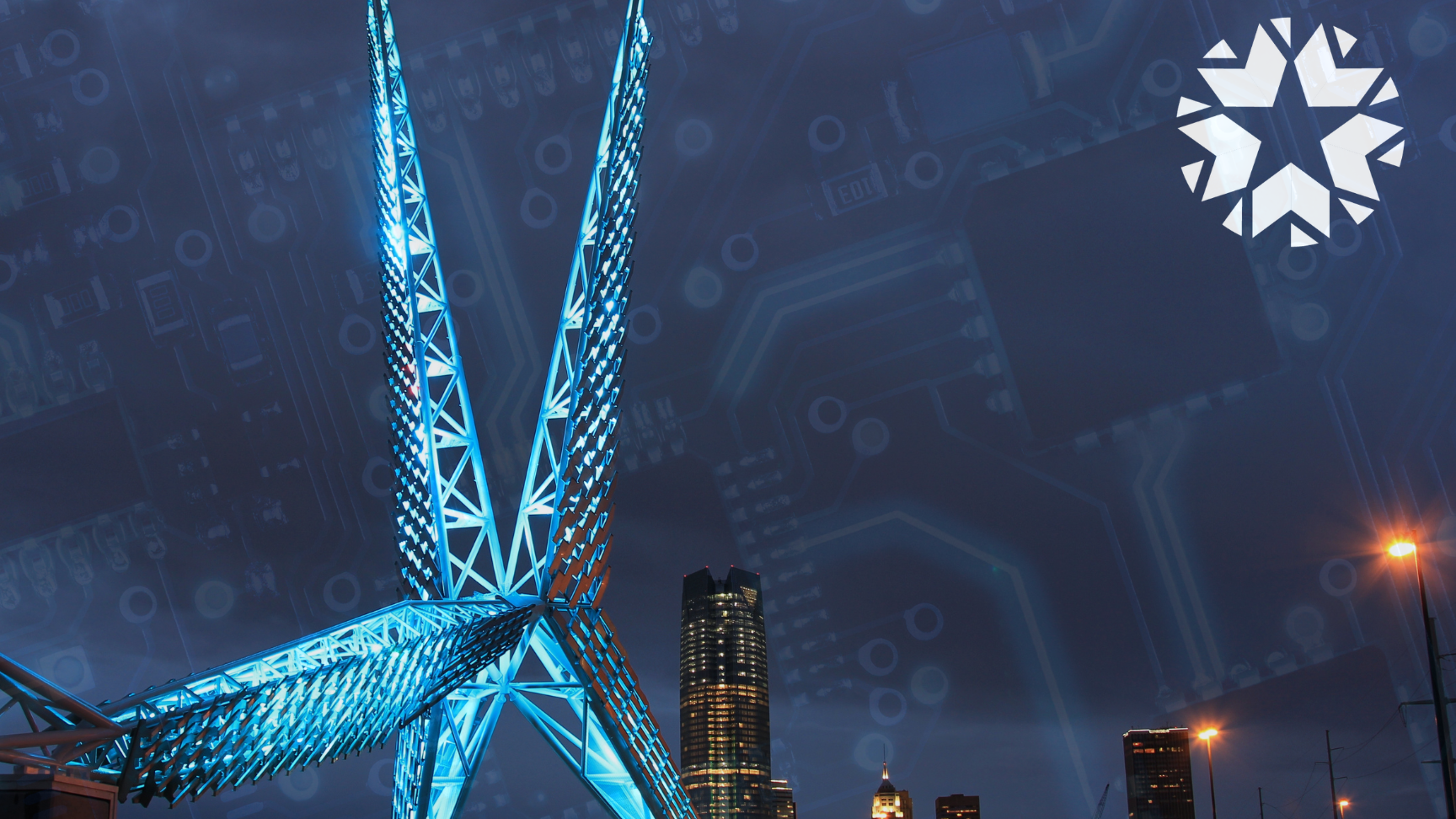 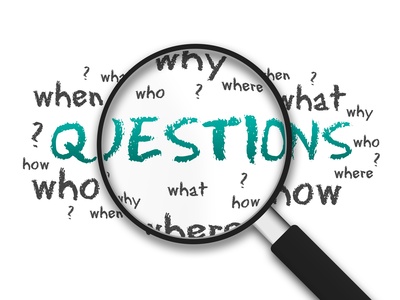 24
Oklahoma State Department of Health |  Preventive Health and Health Services Block Grant | 2025
[Speaker Notes: We are now open for Questions or  

Discussion- 
If the program would like to add or discuss their program-


FYI:
Since the PHHS Block Grant allocation table has not been received – there may be reallocations will be adjusted . 

Each program awardee will be also to modify workplan (to add additional program and activities)]
Closing Remarksand Adjournment
To learn more about the PHHSBG, please visit our SharePoint page or public webpage.
25
[Speaker Notes: Any Closing remarks –    

Chair to call the meeting to end and note the time.]